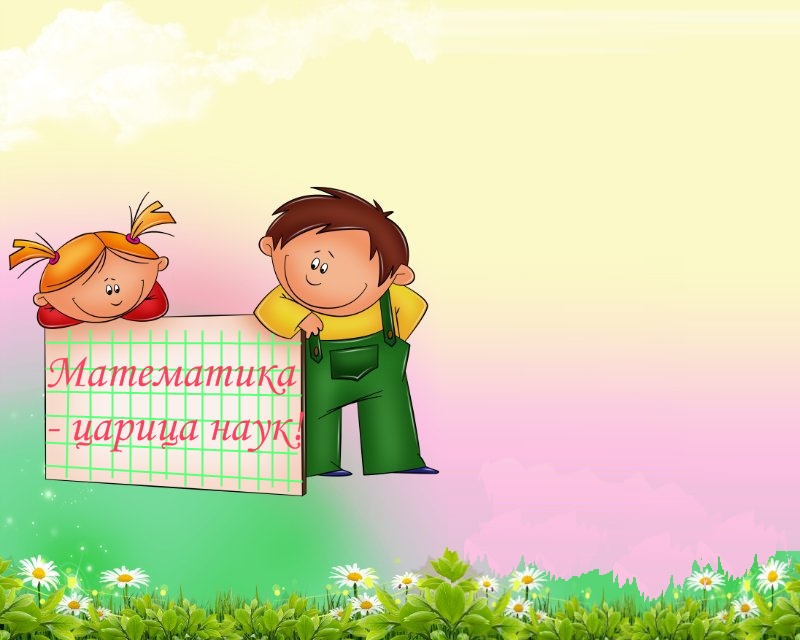 МАДОУ «Детский сад «Снегурочка»

      Логические задачи для детей 5-6 лет








                                                                       Составитель: Рештаненко И. Н.
МАДОУ «д/с «Снегурочка»
«Логические задачи на разные признаки (цвет, форма, величина, материал)»
Для детей 5-6 лет
Составитель: Рештаненко И.Н.
Задачи:     Учить сравнивать предметы, подмечать незначительные различия в их признаках (цвет, форма, величина, материал), объединять предметы по общим признакам, составлять из части целое, определять изменения в расположении предметов (впереди, сзади, направо, налево, под, над, посередине, сбоку).
Учить устанавливать размерные отношения между      предметами.

           Развивать у детей геометрическую зоркость: умение анализировать и сравнивать предметы по форме, находить в ближайшем окружении предметы одинаковой и разной формы.
У енота есть только красный, желтый и зеленый карандаши. Самую длинную ленту раскрась не красным и не зеленым. Самую короткую – не желтым и не зеленым. Самую узкую – не красным и не желтым. Раскрась остальные ленты, сохраняя ритм.
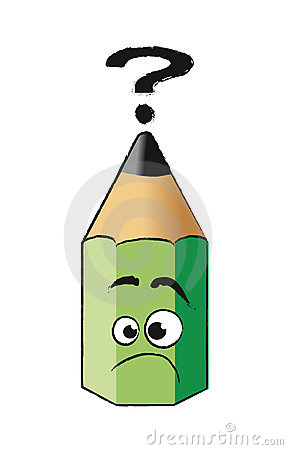 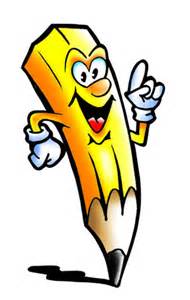 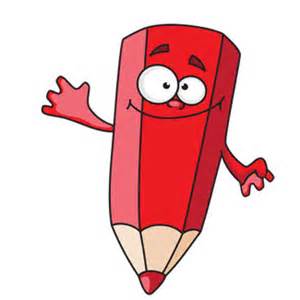 Помоги бабушке разложить предметы в коробки соответствующей формы.
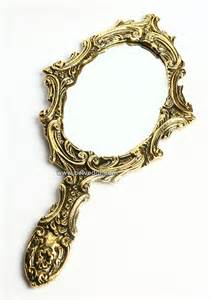 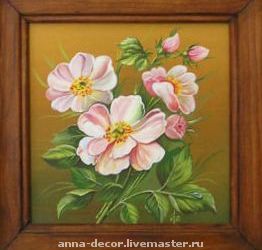 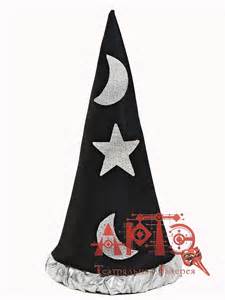 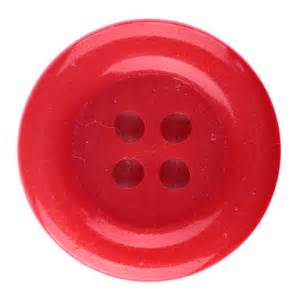 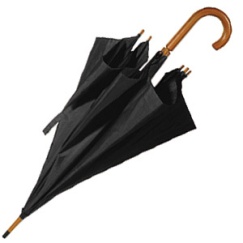 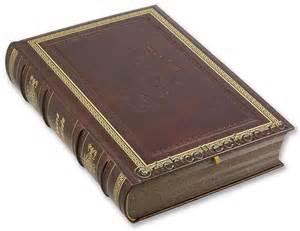 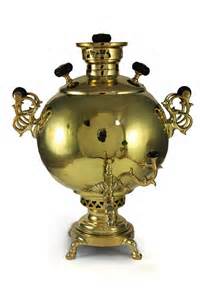 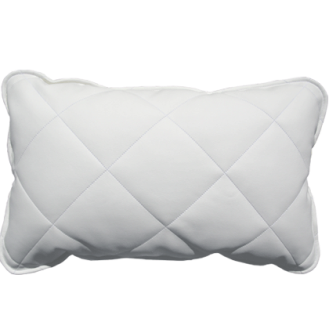 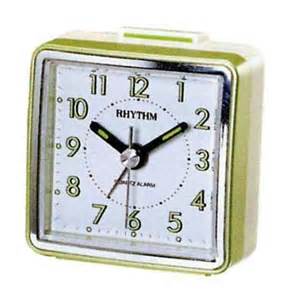 Стеклянные объекты убери не в желтую и не в синюю коробку. Металлические – не в синюю и не в красную. Объекты из дерева – не в красную и не в желтую.
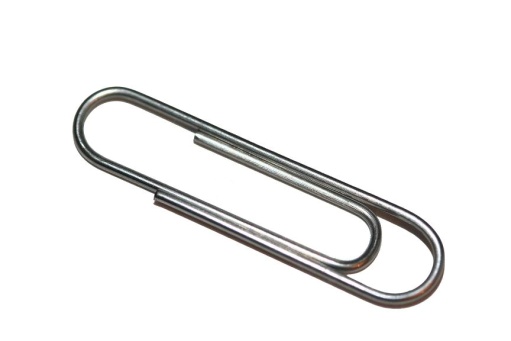 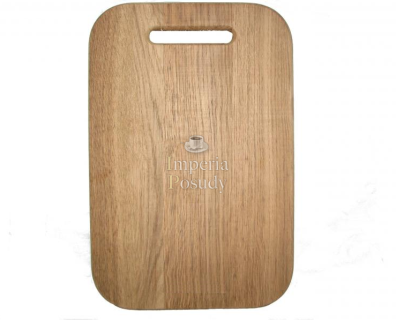 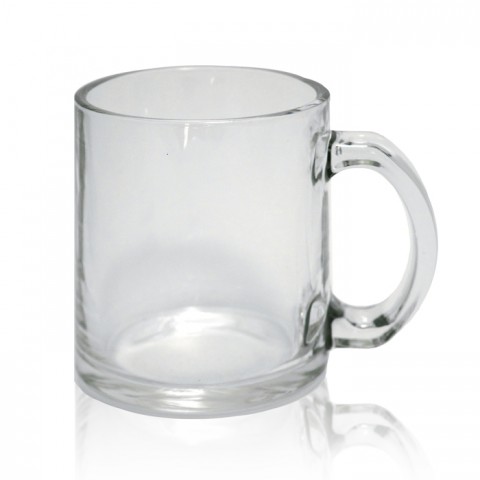 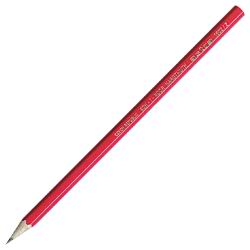 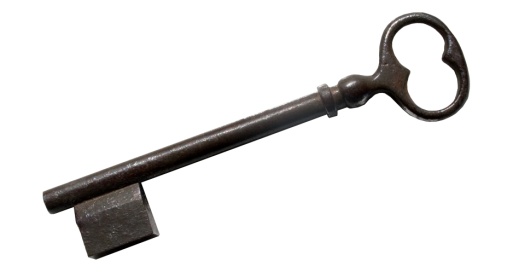 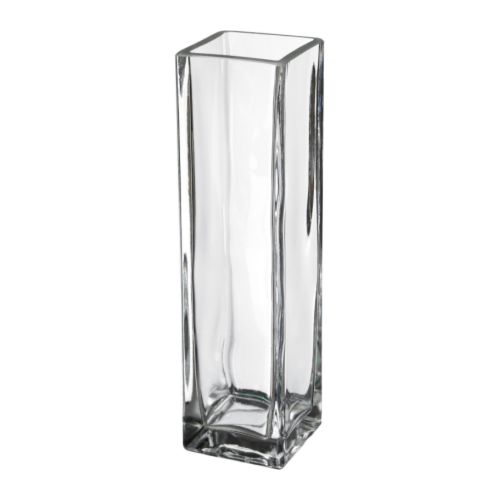 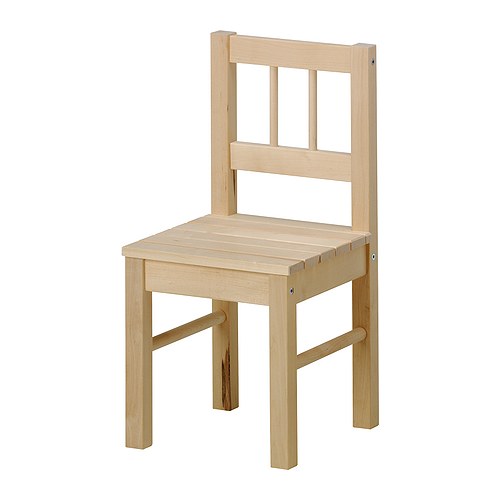 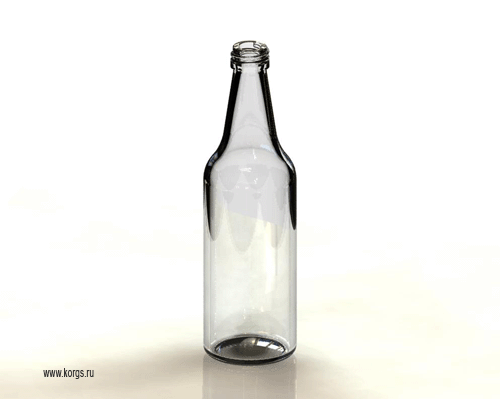 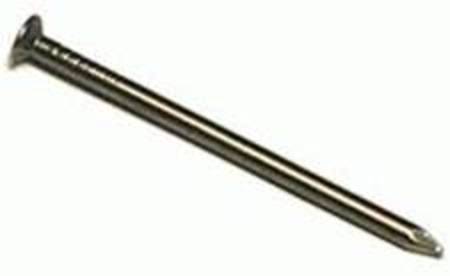 Какую из фигур, расположенных внизу, нужно поставить между шаром и кубом, чтобы она отличалась от них цветом, формой и размером.
Какие геометрические фигуры ты видишь на рисунке?
Из каких геометрических фигур составлен дом?
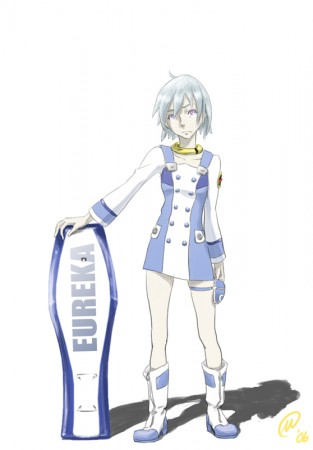 Из каких геометрических фигур составлен котёнок?
Какой фигуры не хватает ?
?
Какой фигуры не хватает ?
?
Молодцы!!!